Dual coding symbols:
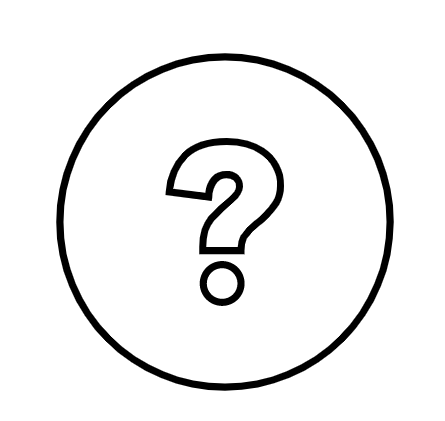 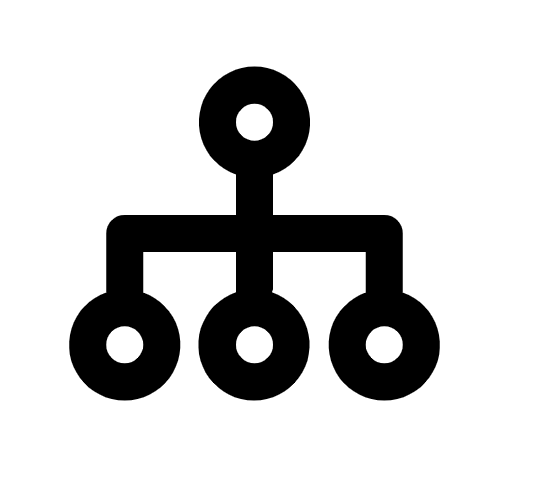 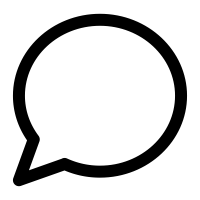 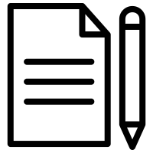 Organise
Big Question
Explain
Practise
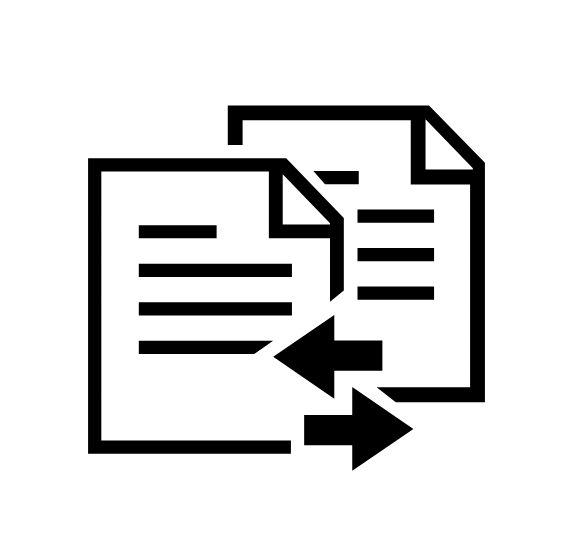 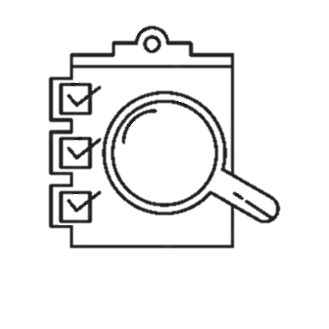 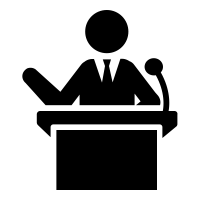 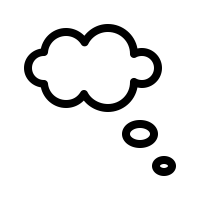 Reflect
Compare
Present
Evaluate
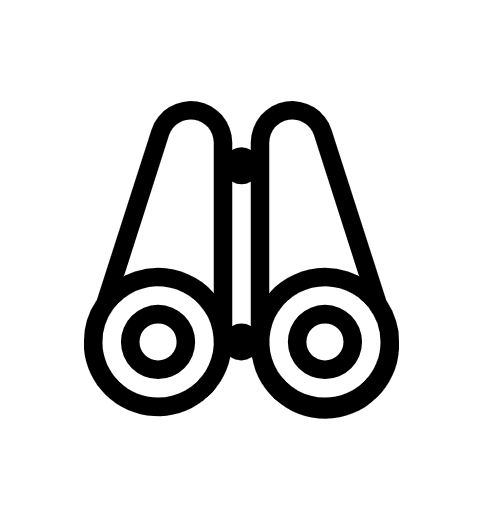 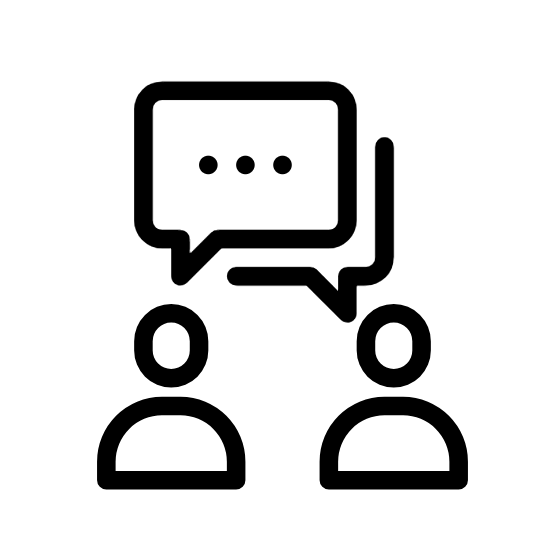 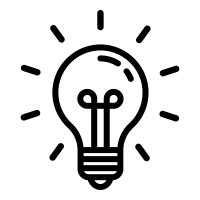 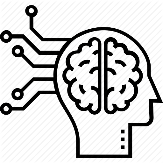 Discuss
Connect
Activate
Predict
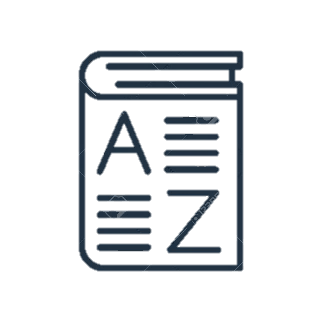 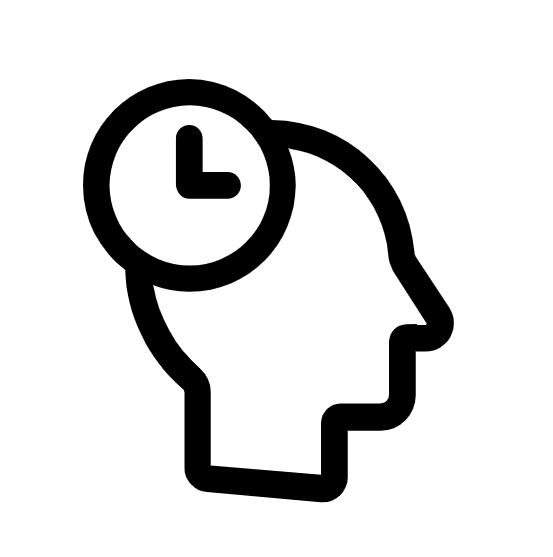 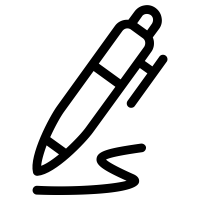 Vocabulary
Summarise
Recall
Editable reading ruler
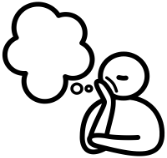 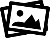 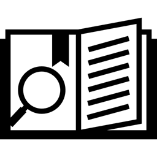 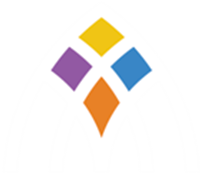 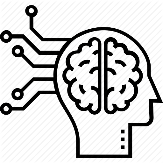 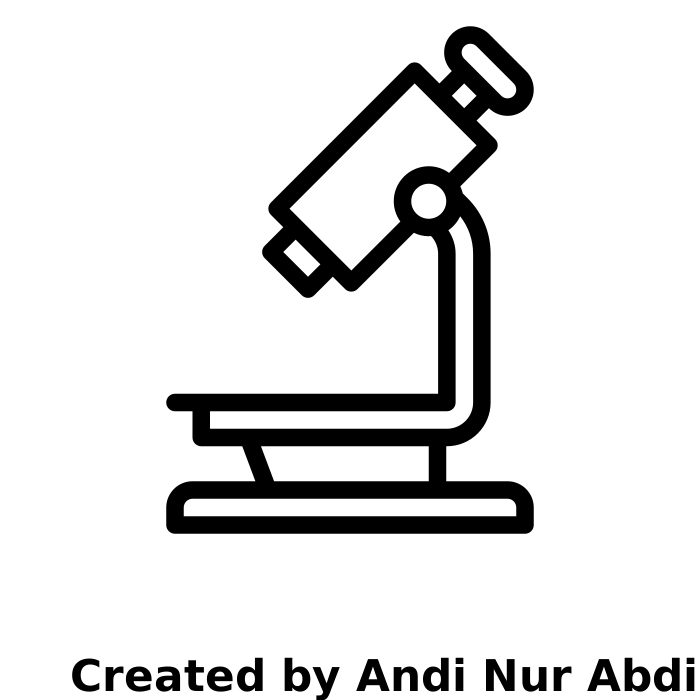 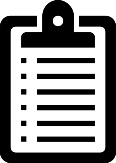 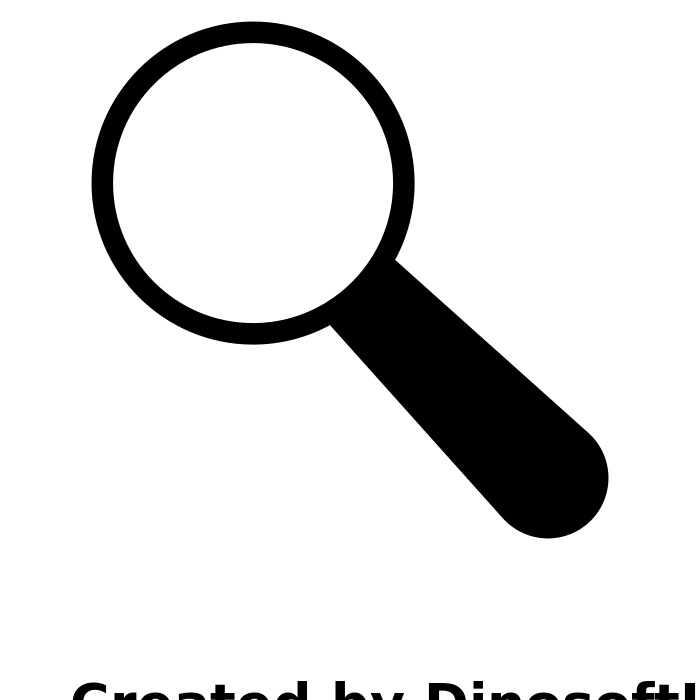 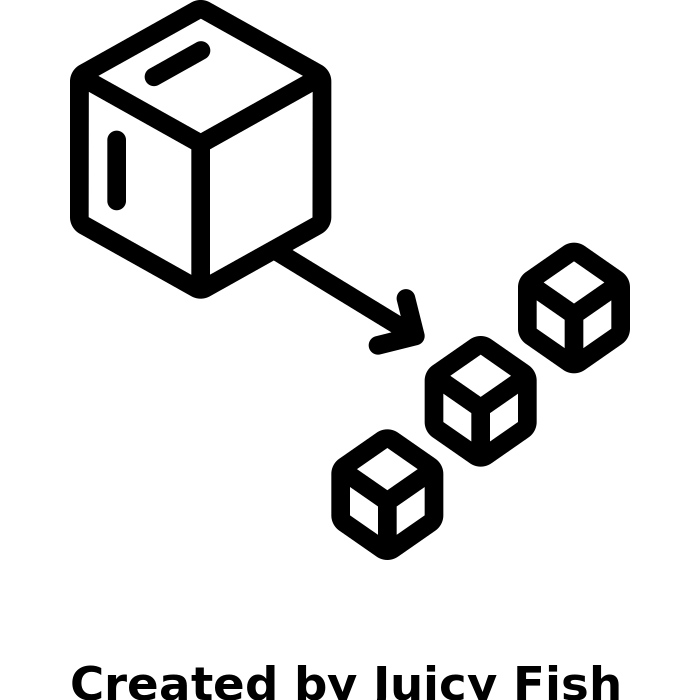 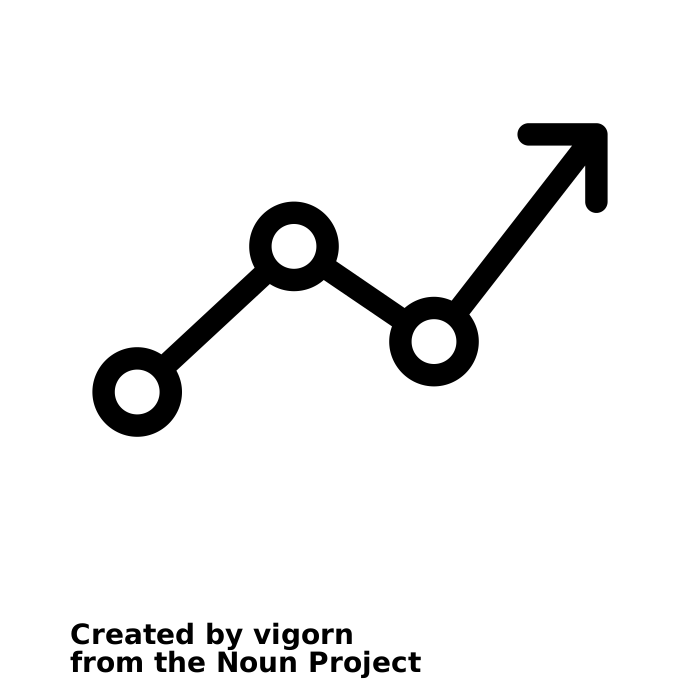 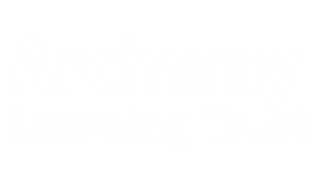 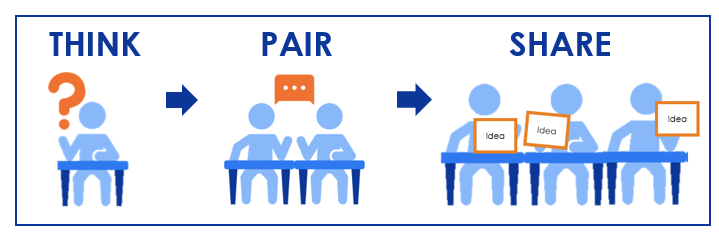 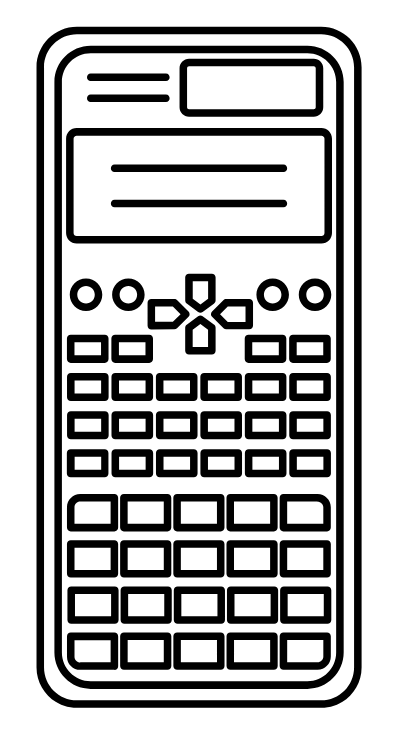 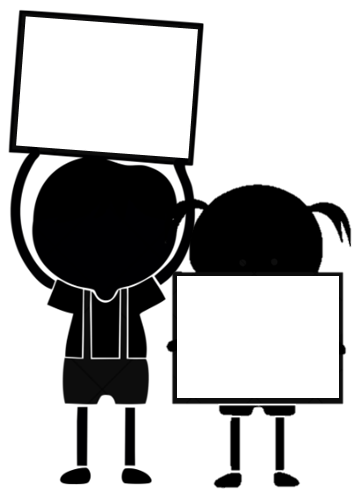 A
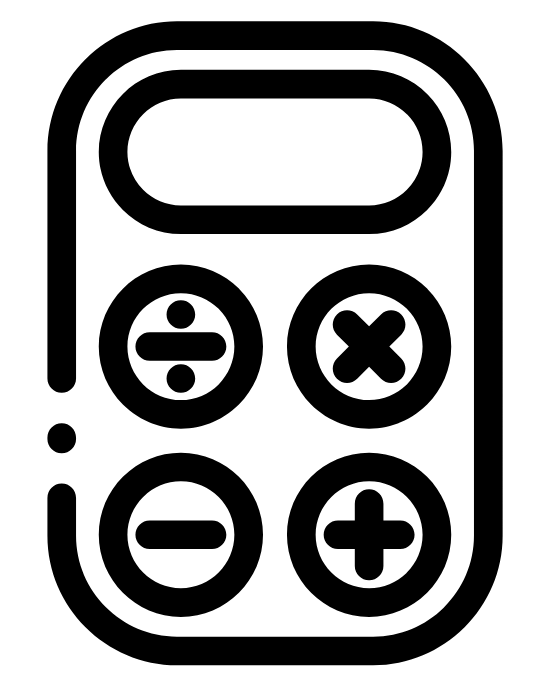 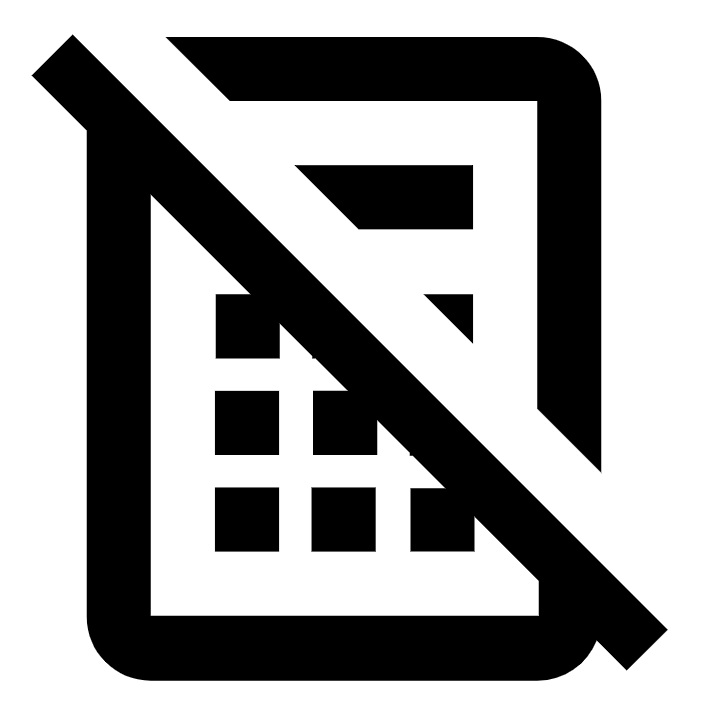 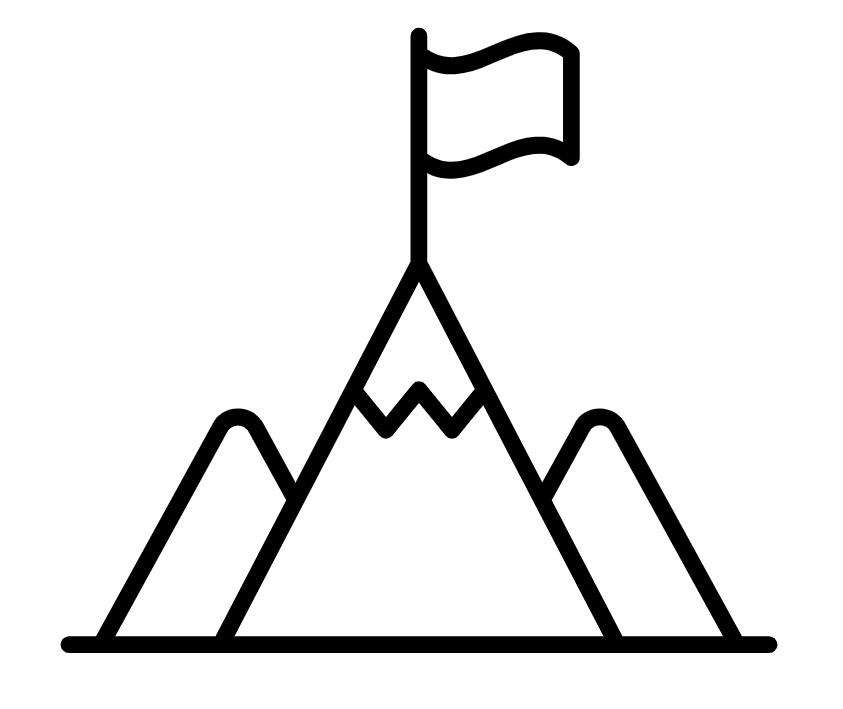 B
LESSON TITLE: Dividing Fractions
WE DO:
I DO:
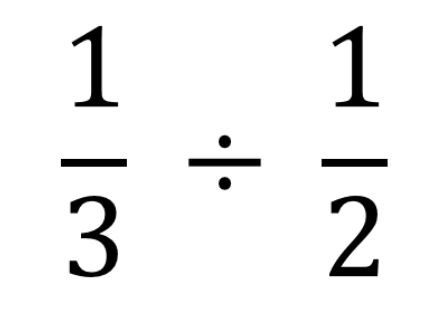 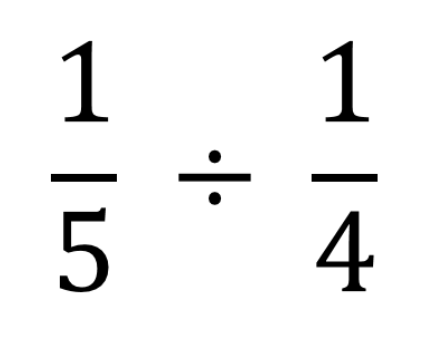 WE DO:
I DO:
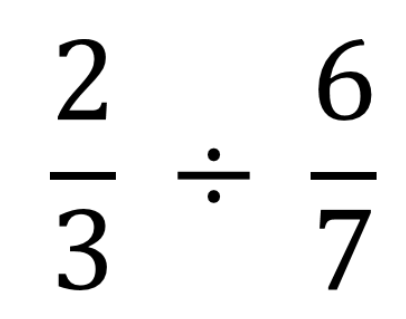 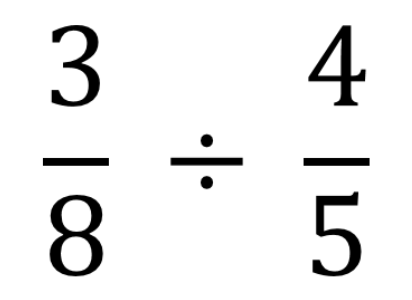 YOU DO:
I DO:
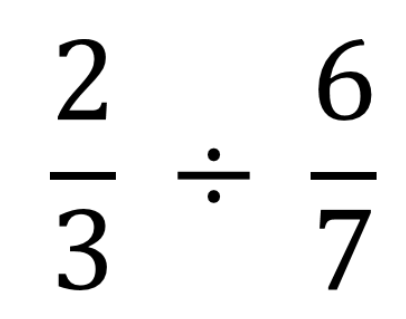 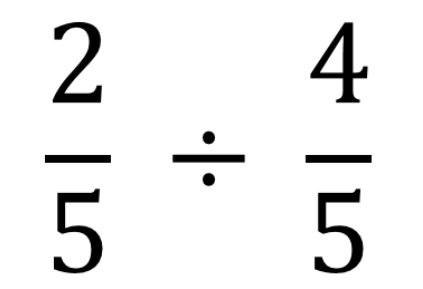 YOU DO:
I DO:
÷
÷
Mini WBs:
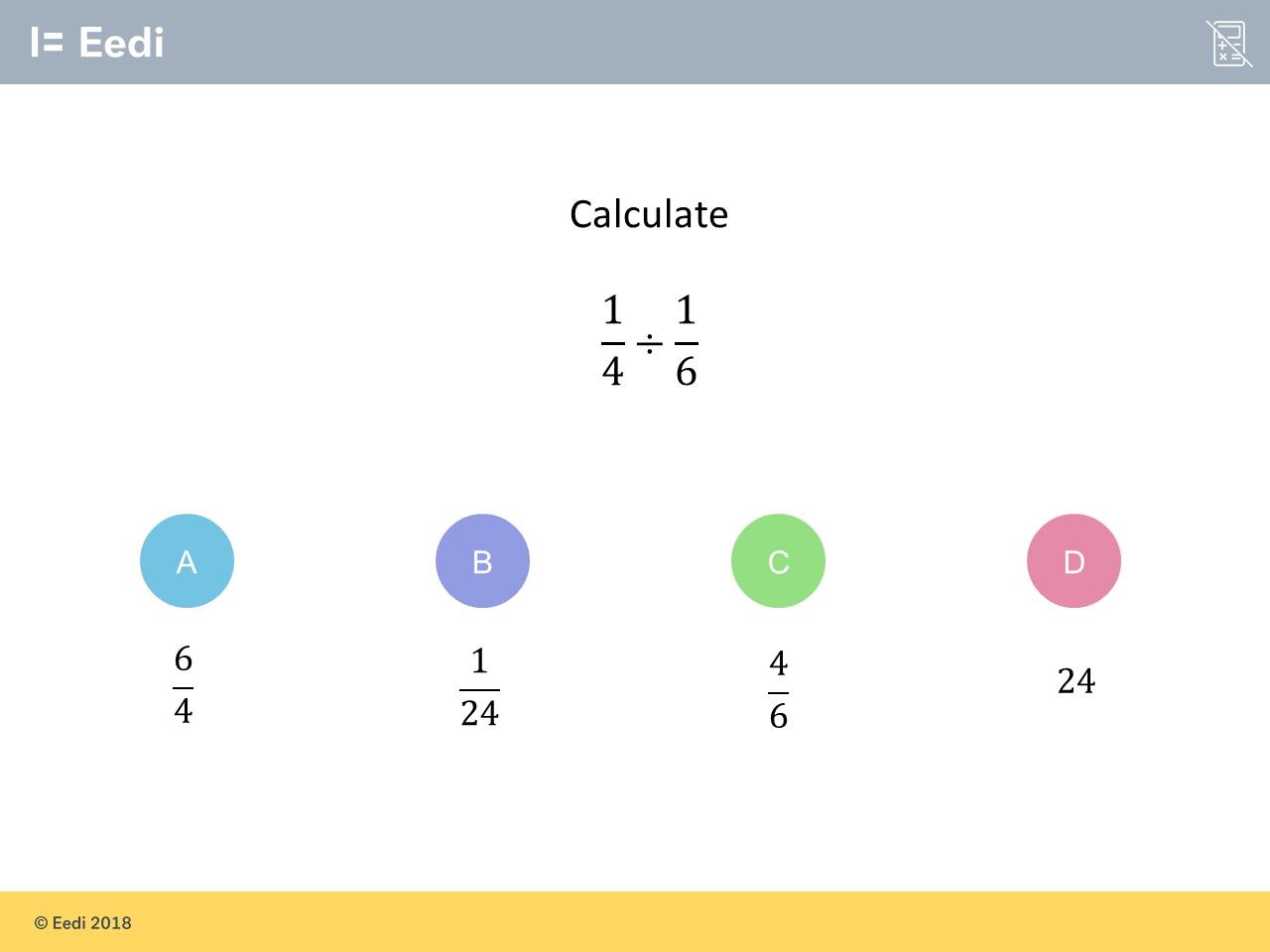 Calculate the following divisions
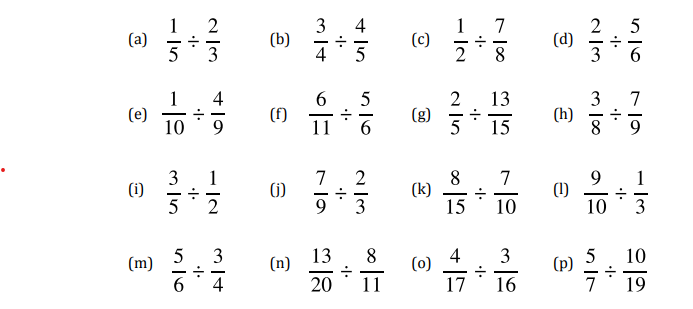 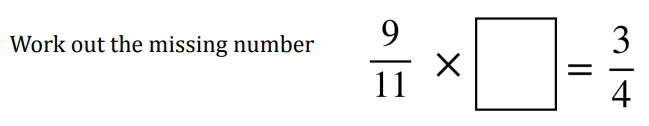 Depth:
Calculate the following
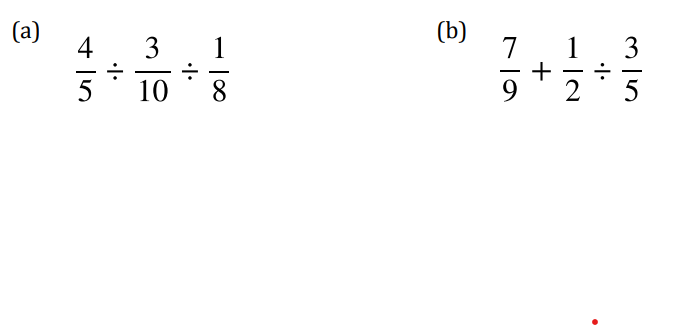 Depth: